Sweeting Estates-River Gardens Infill Homes
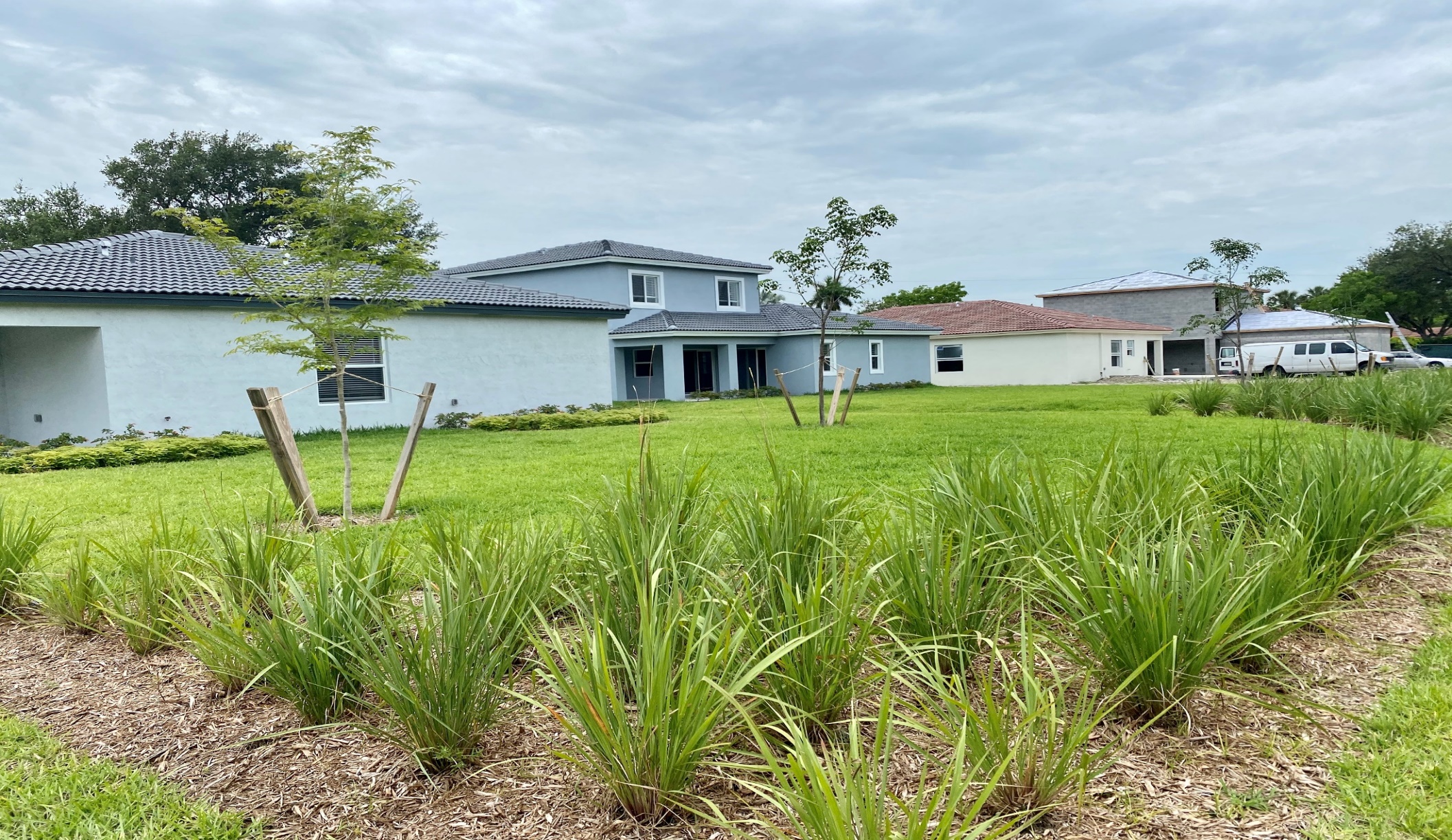 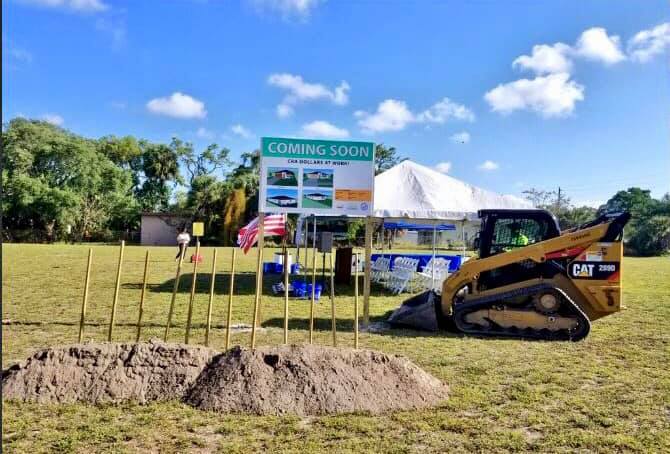 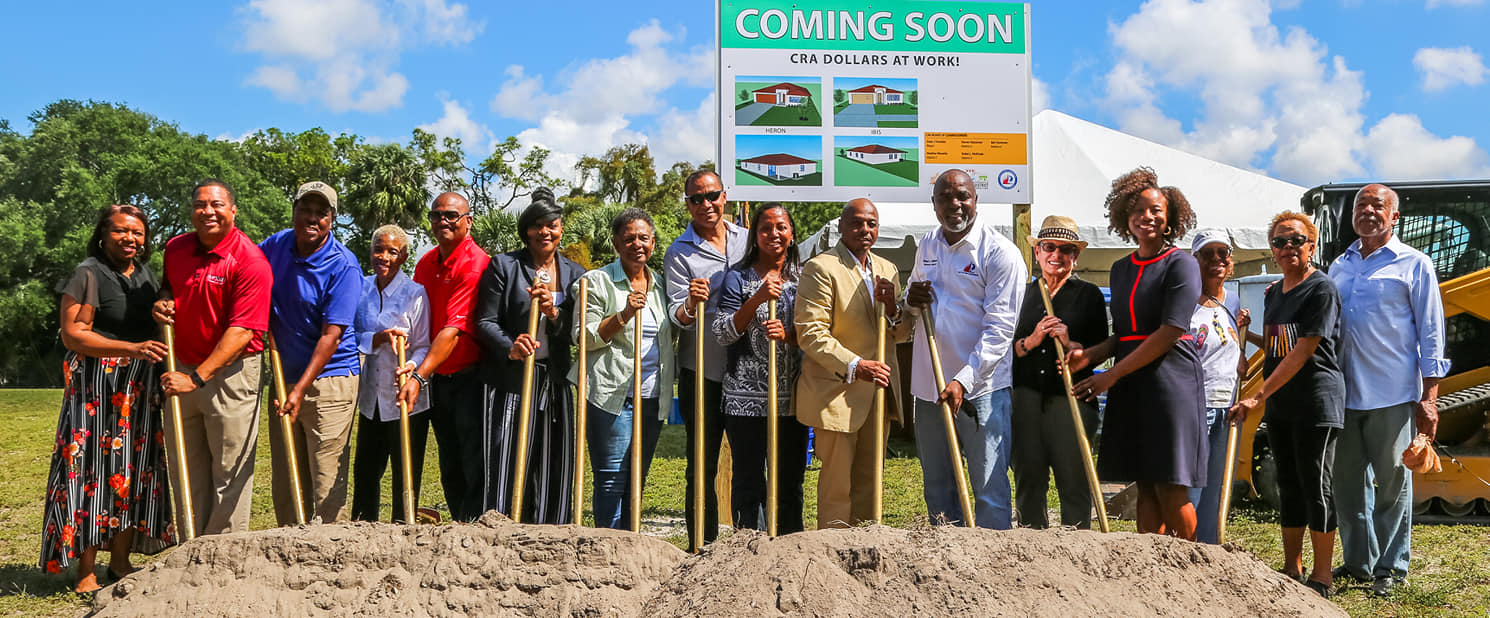 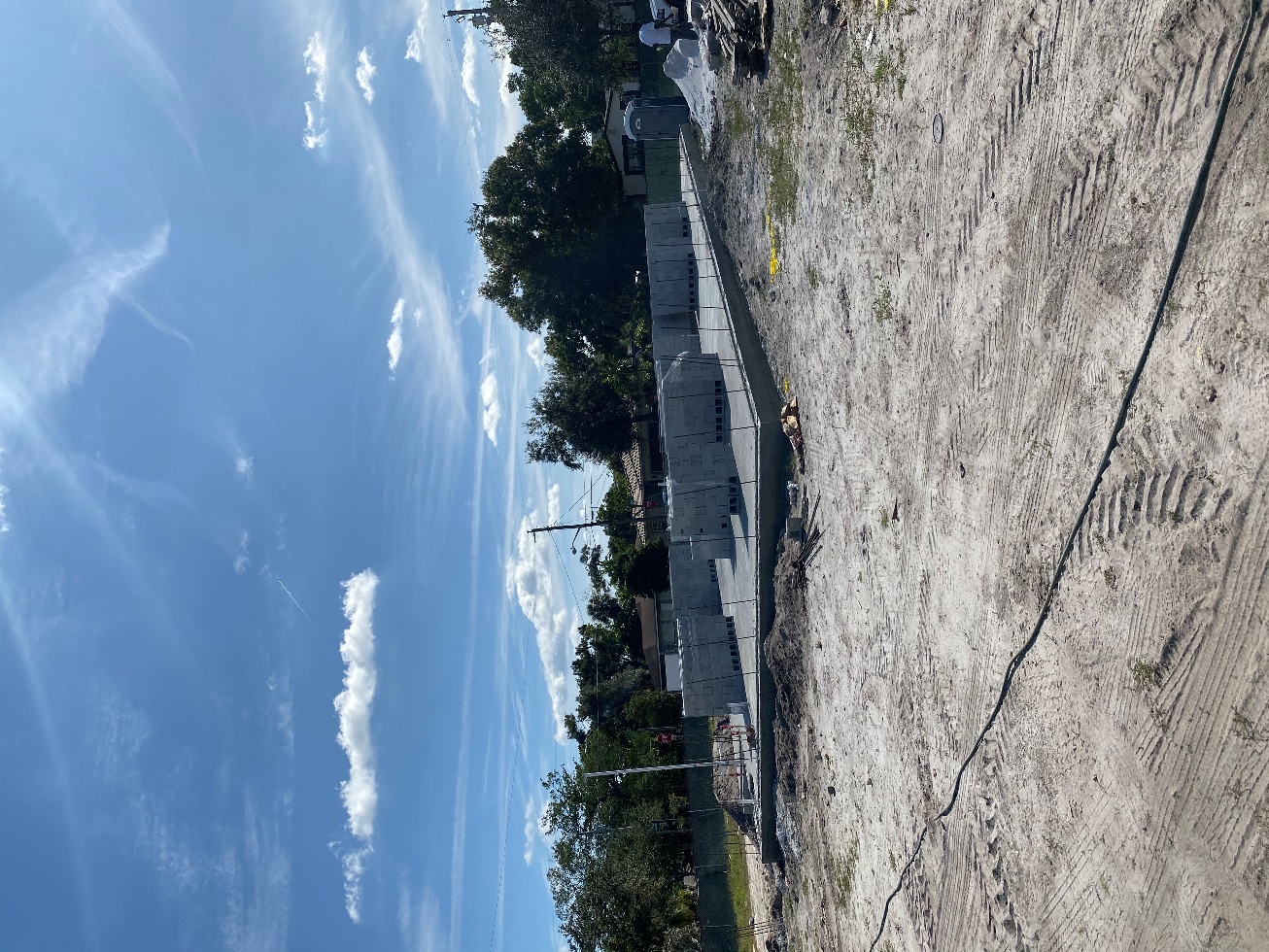 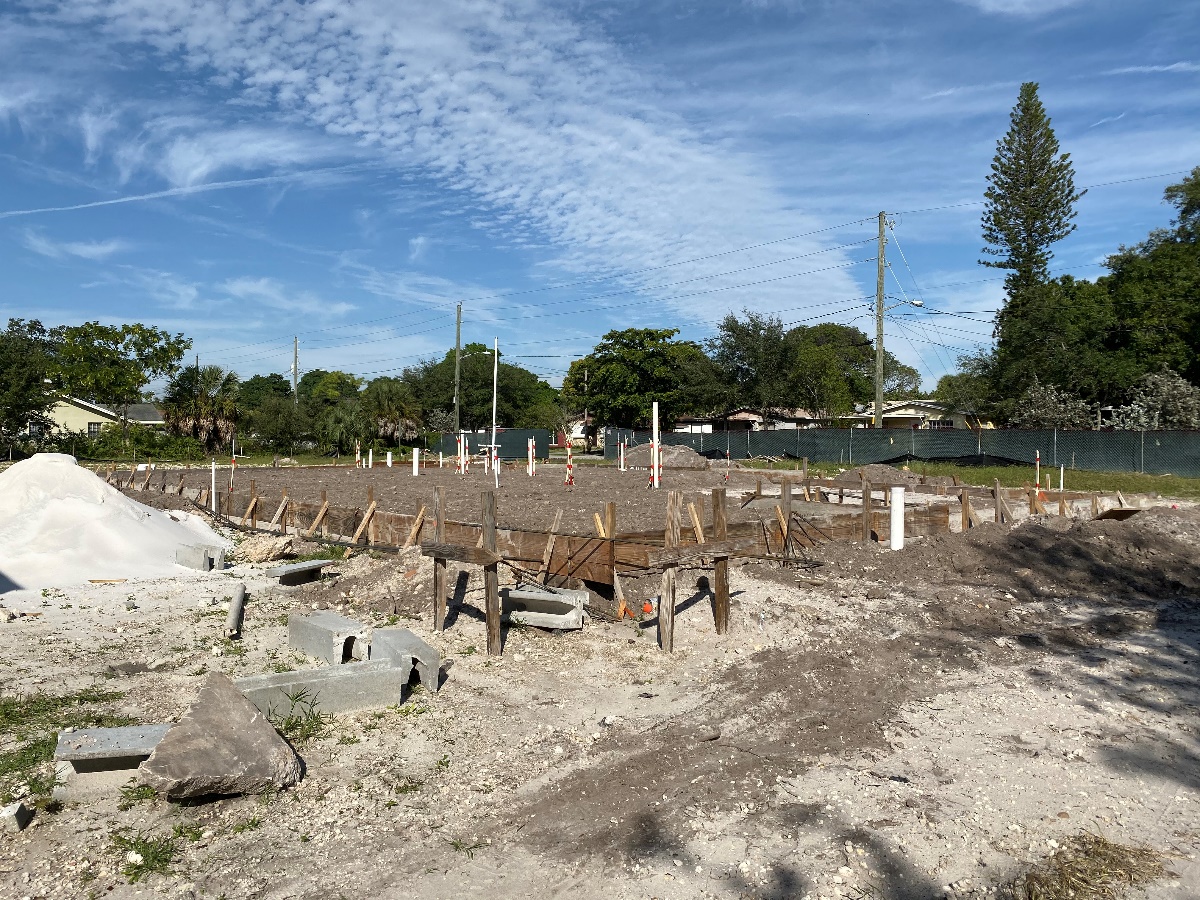 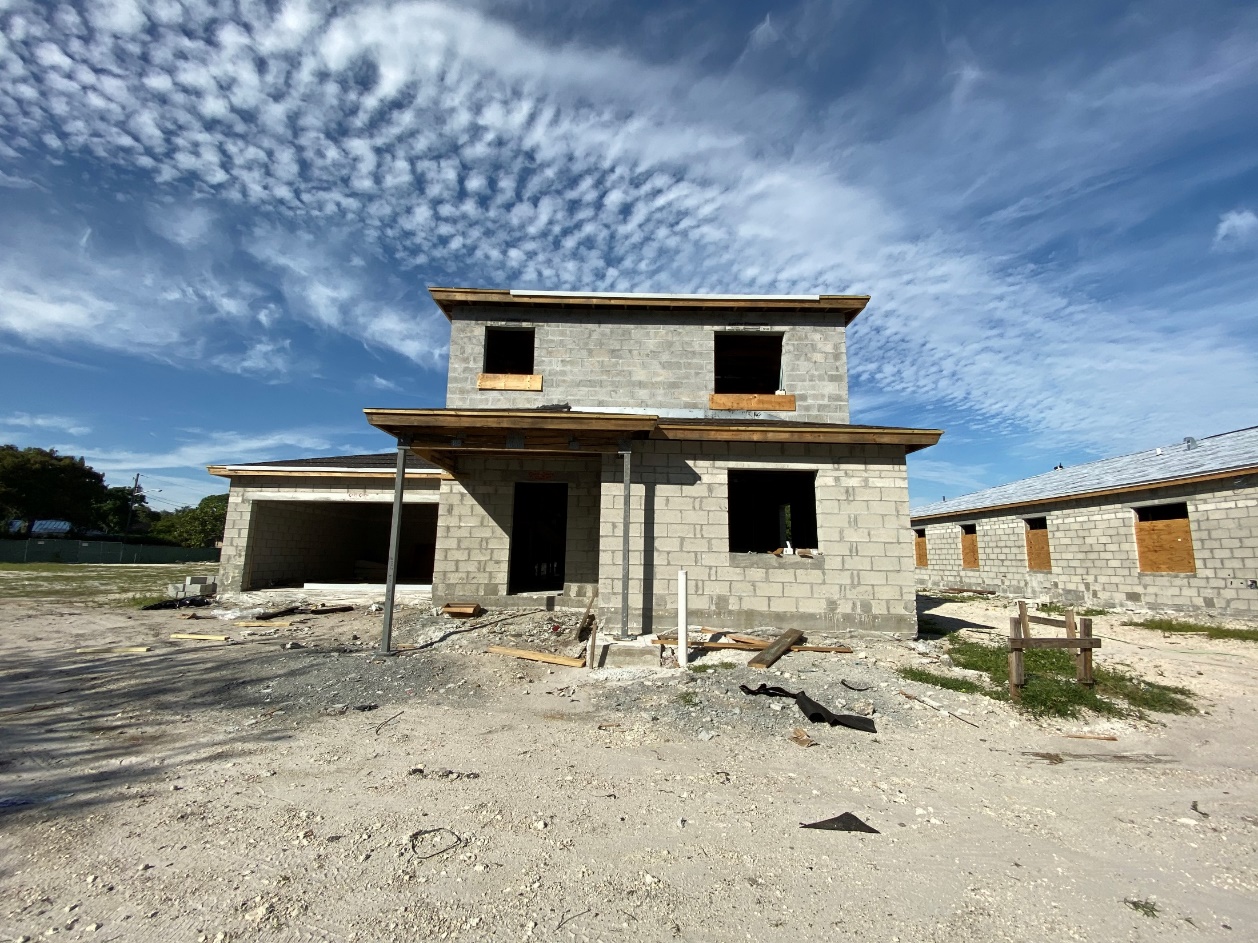 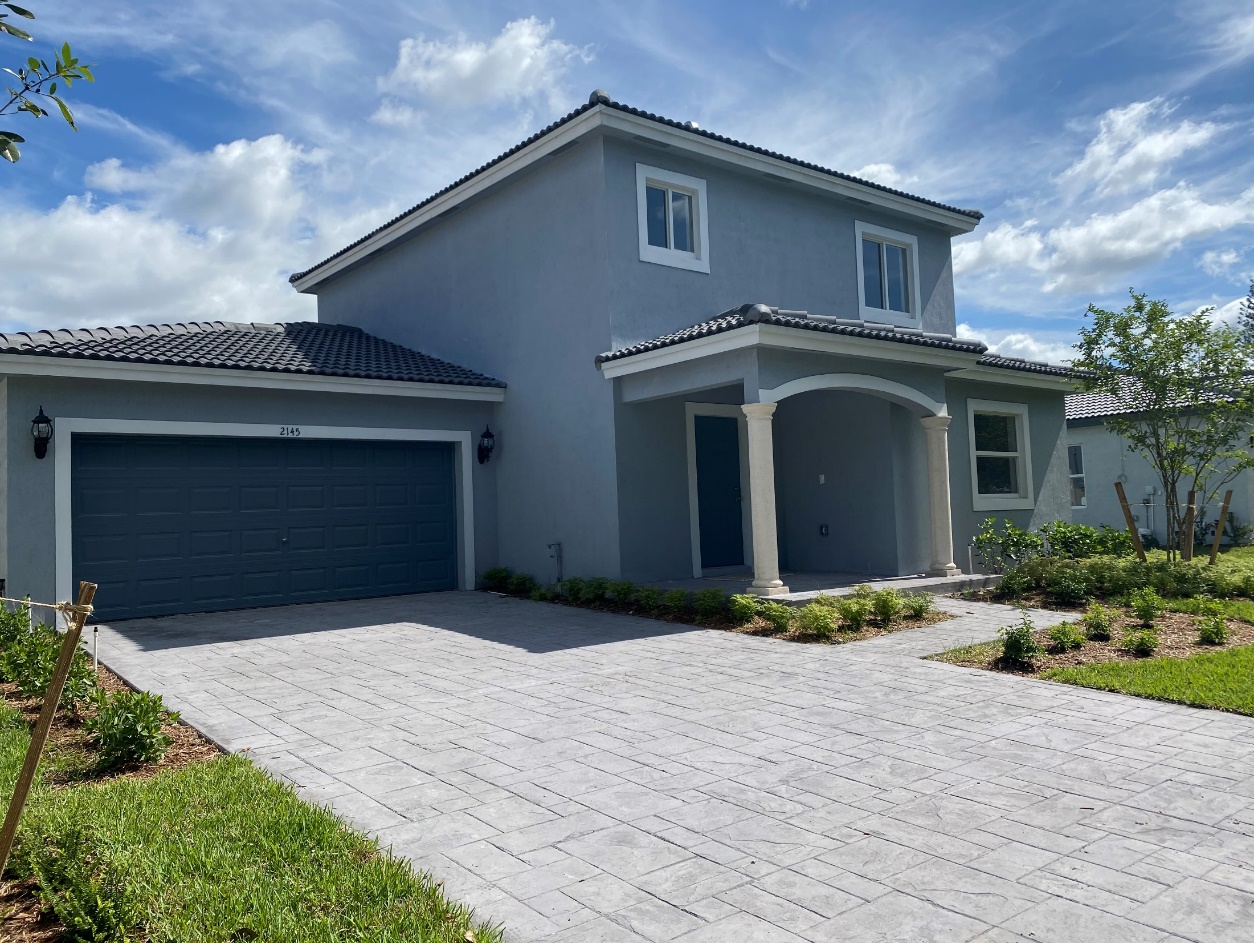 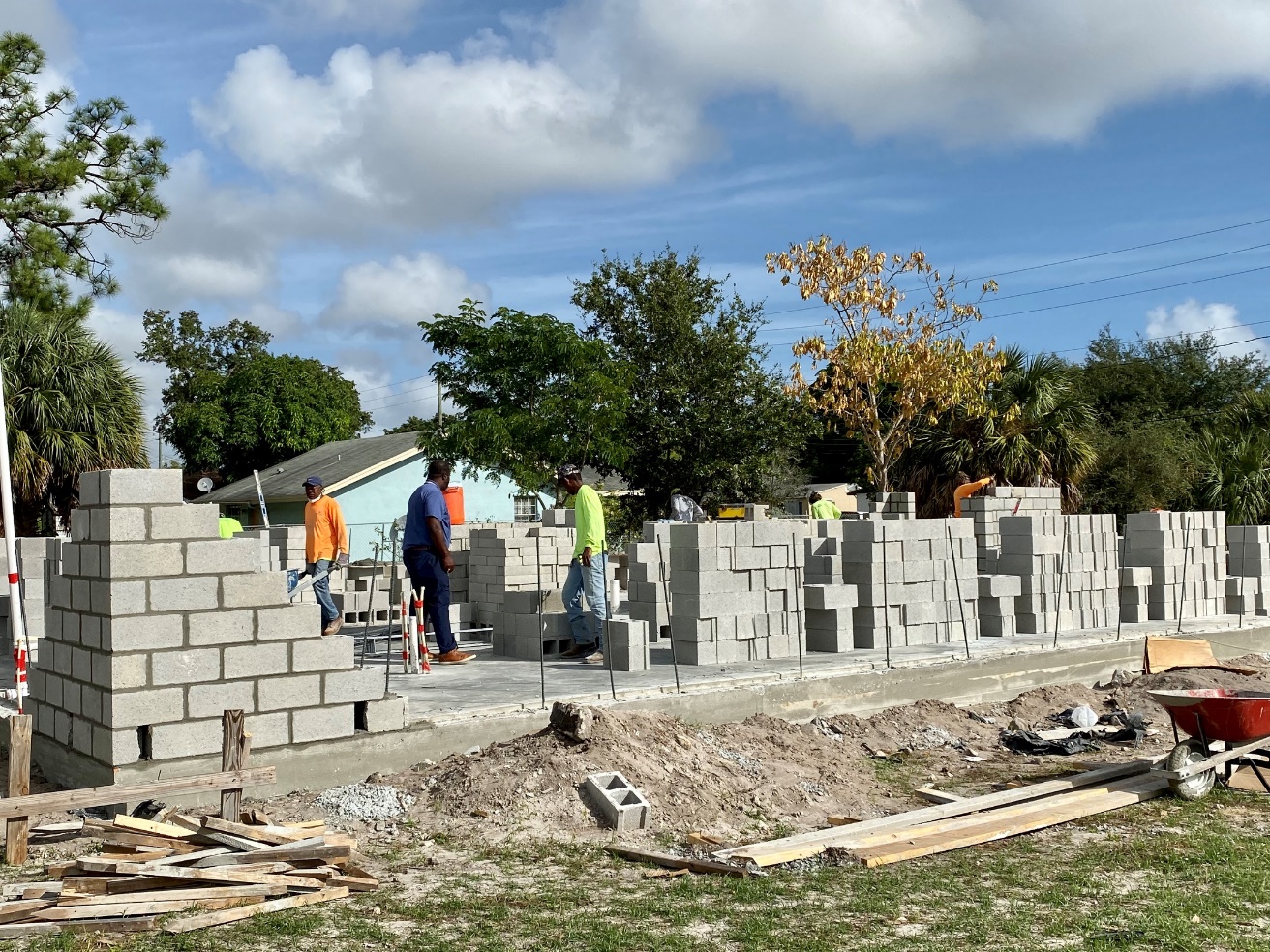 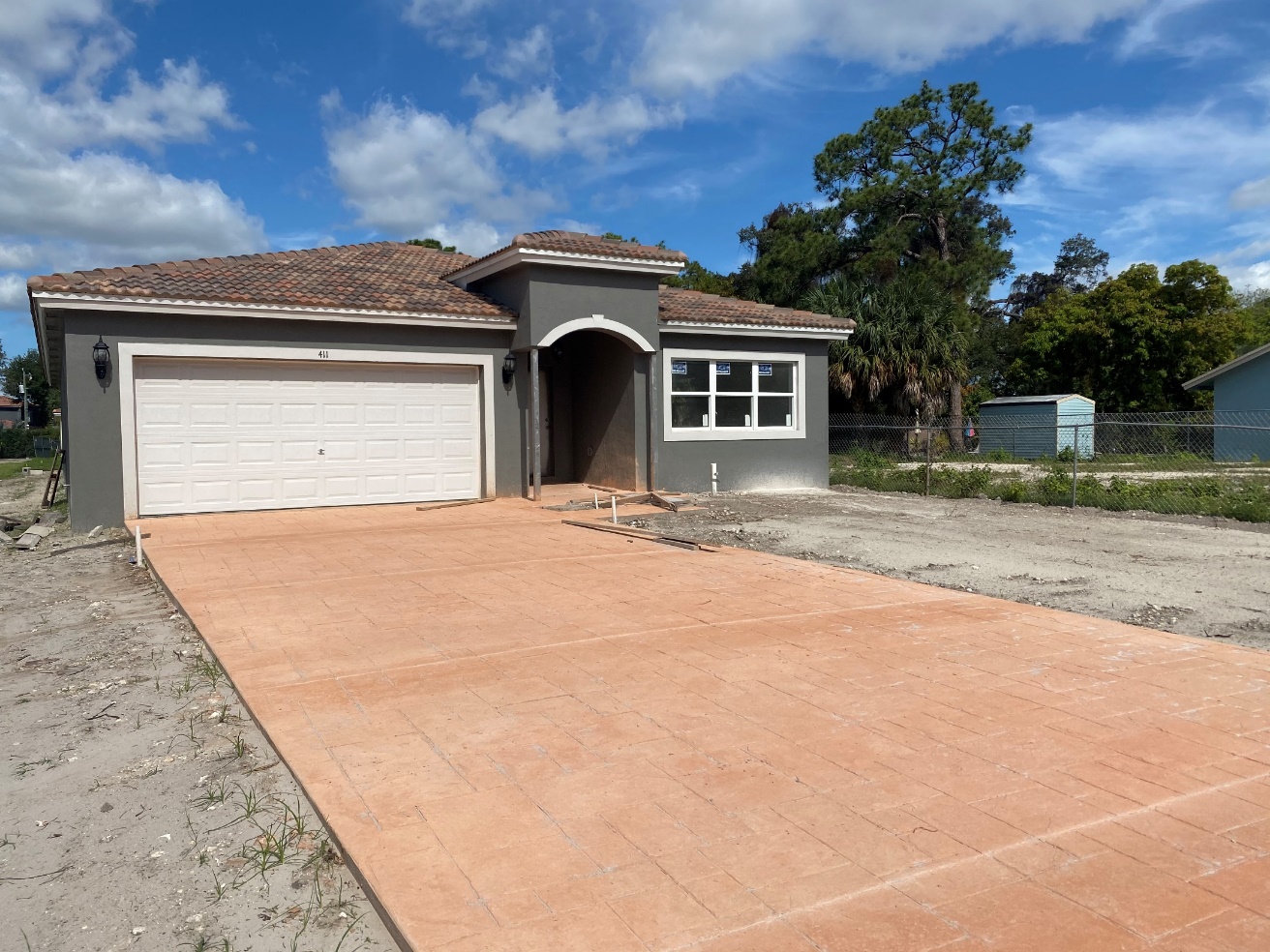 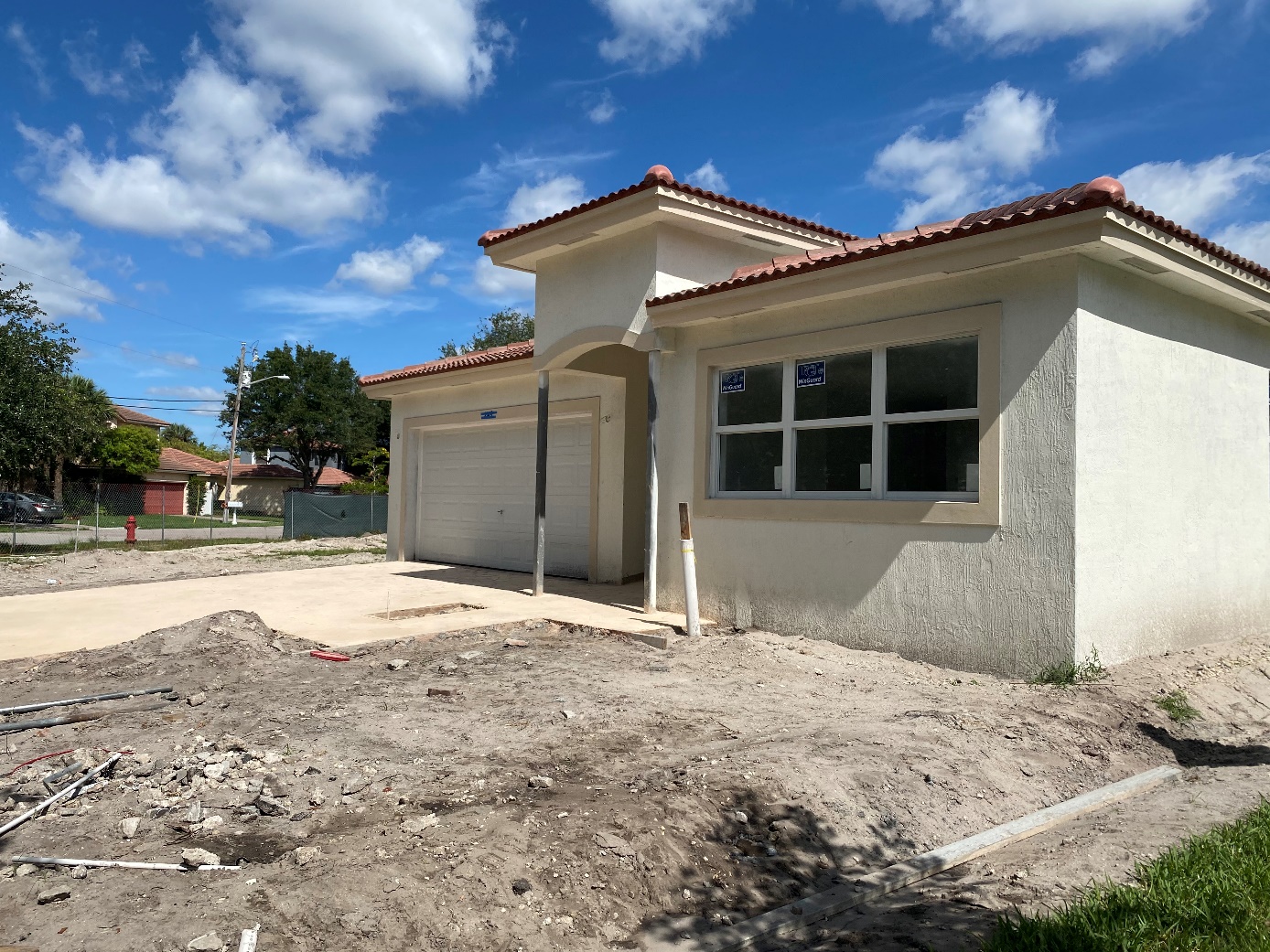 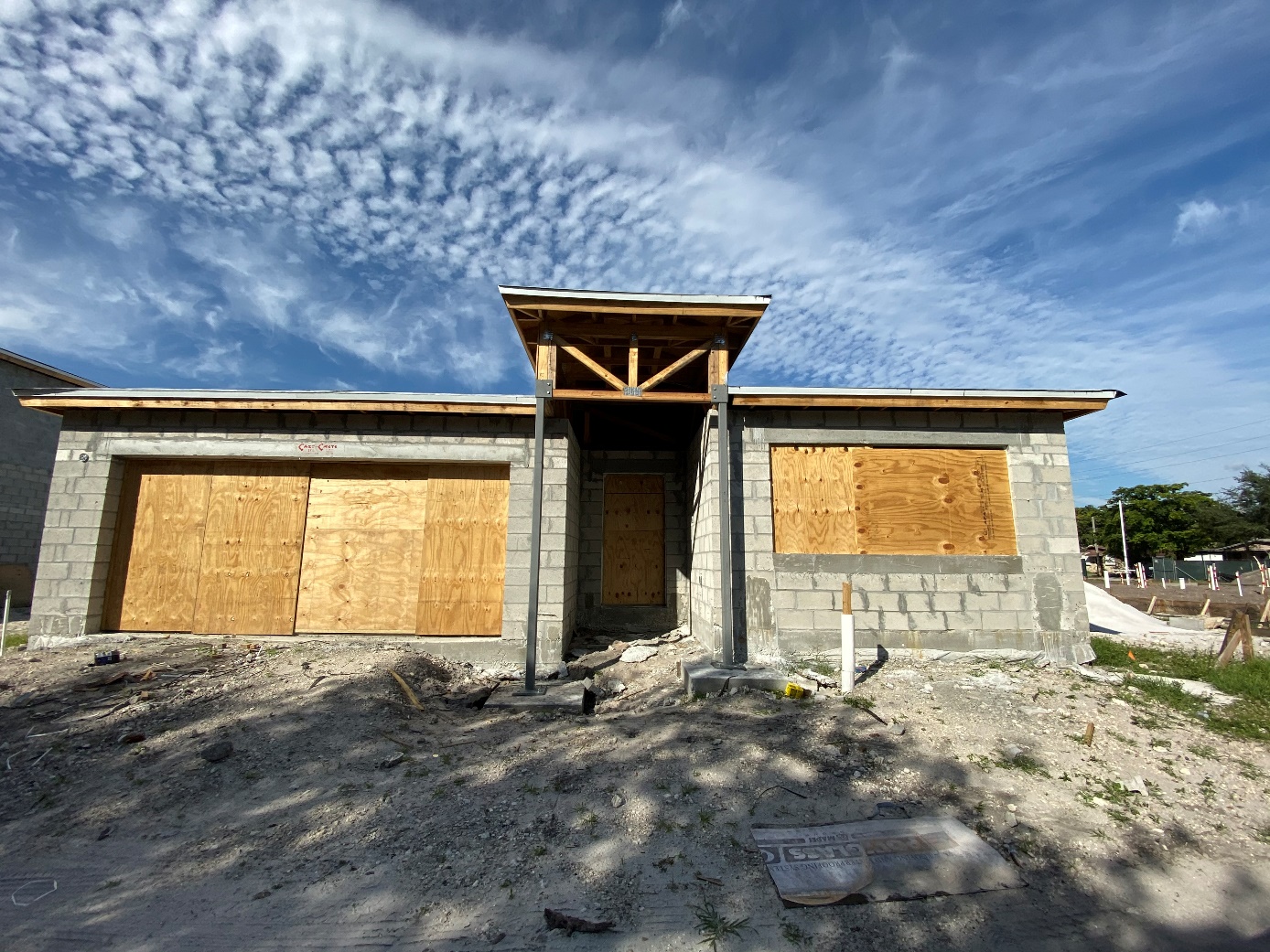 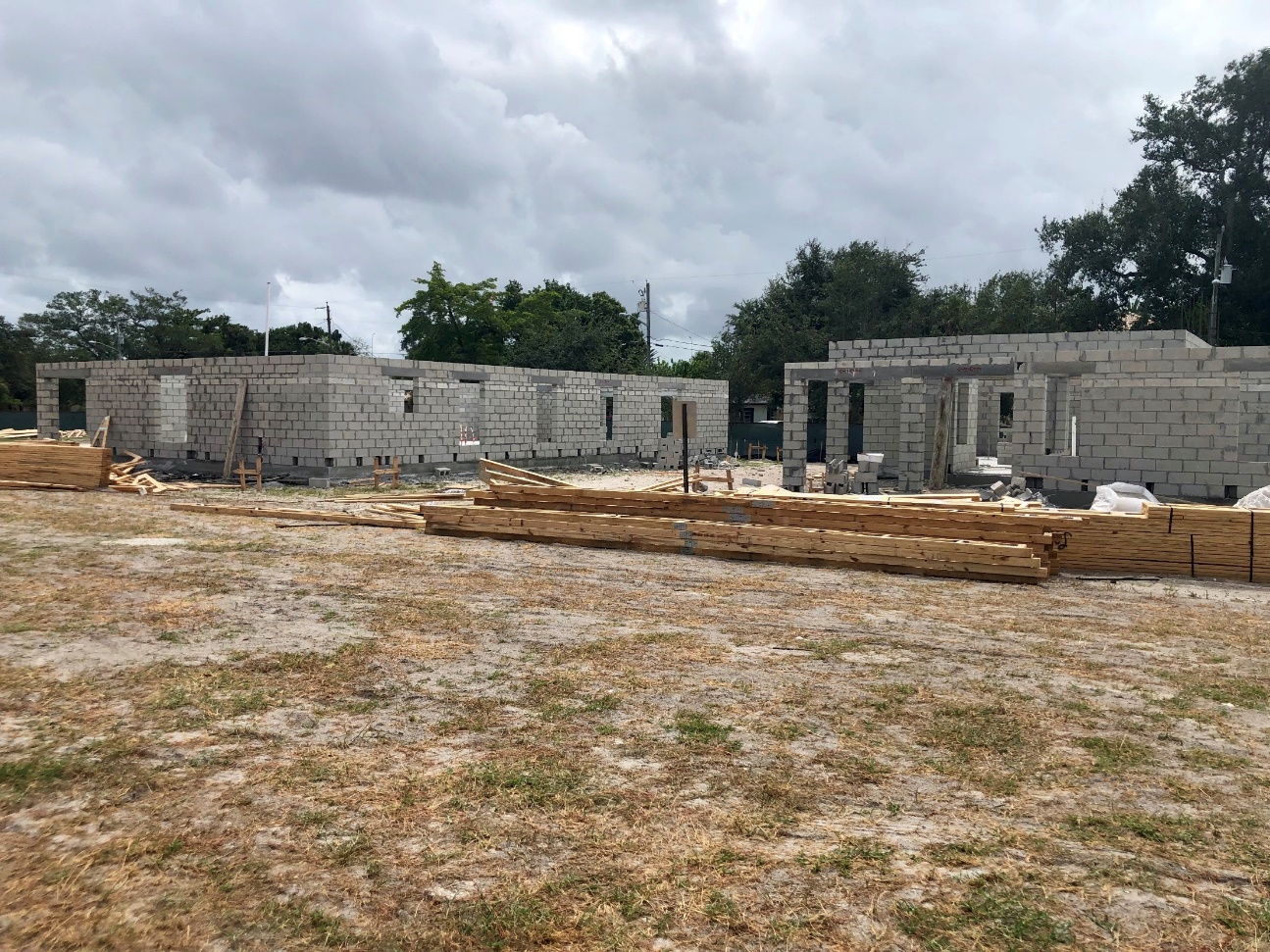 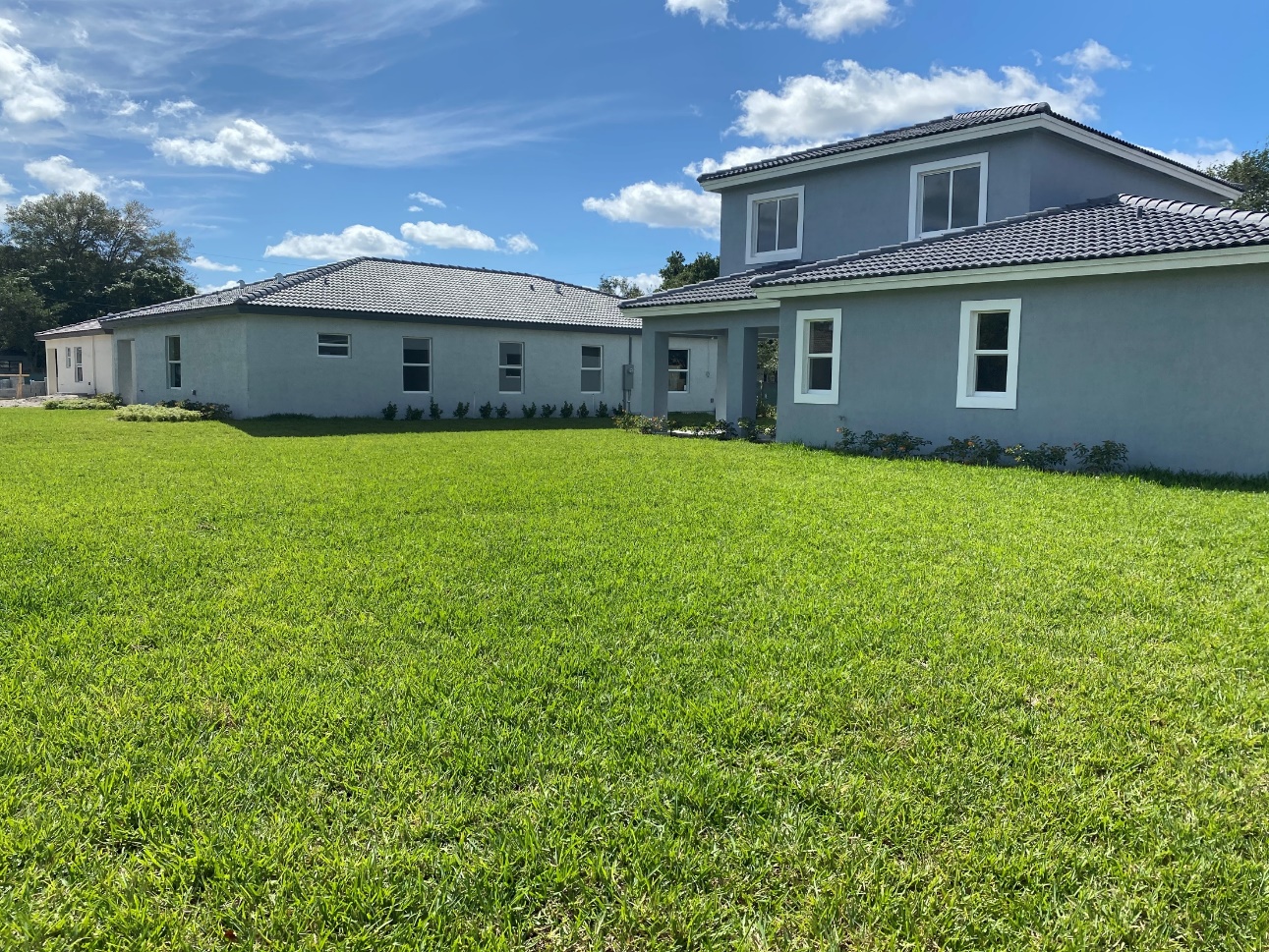 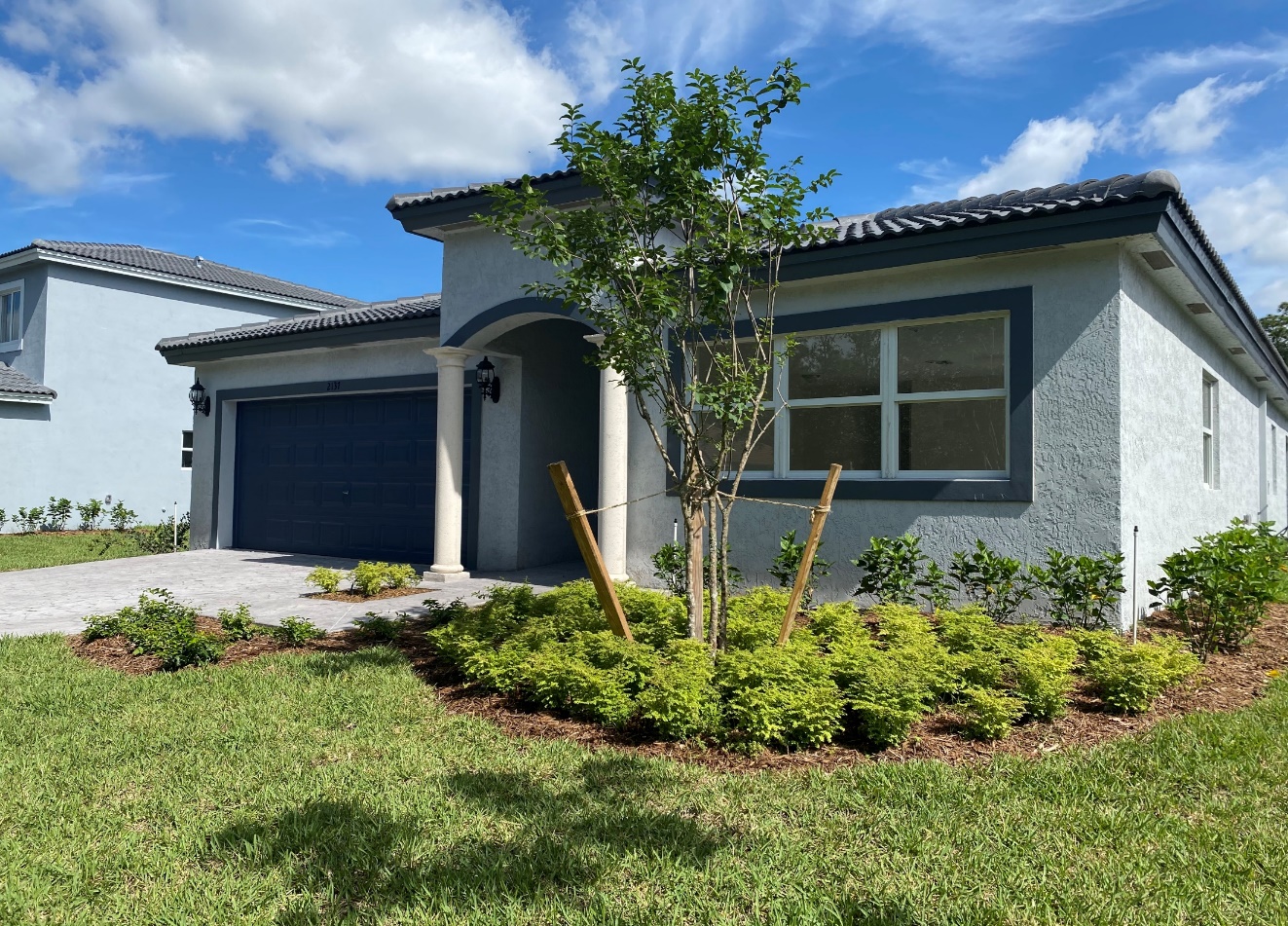 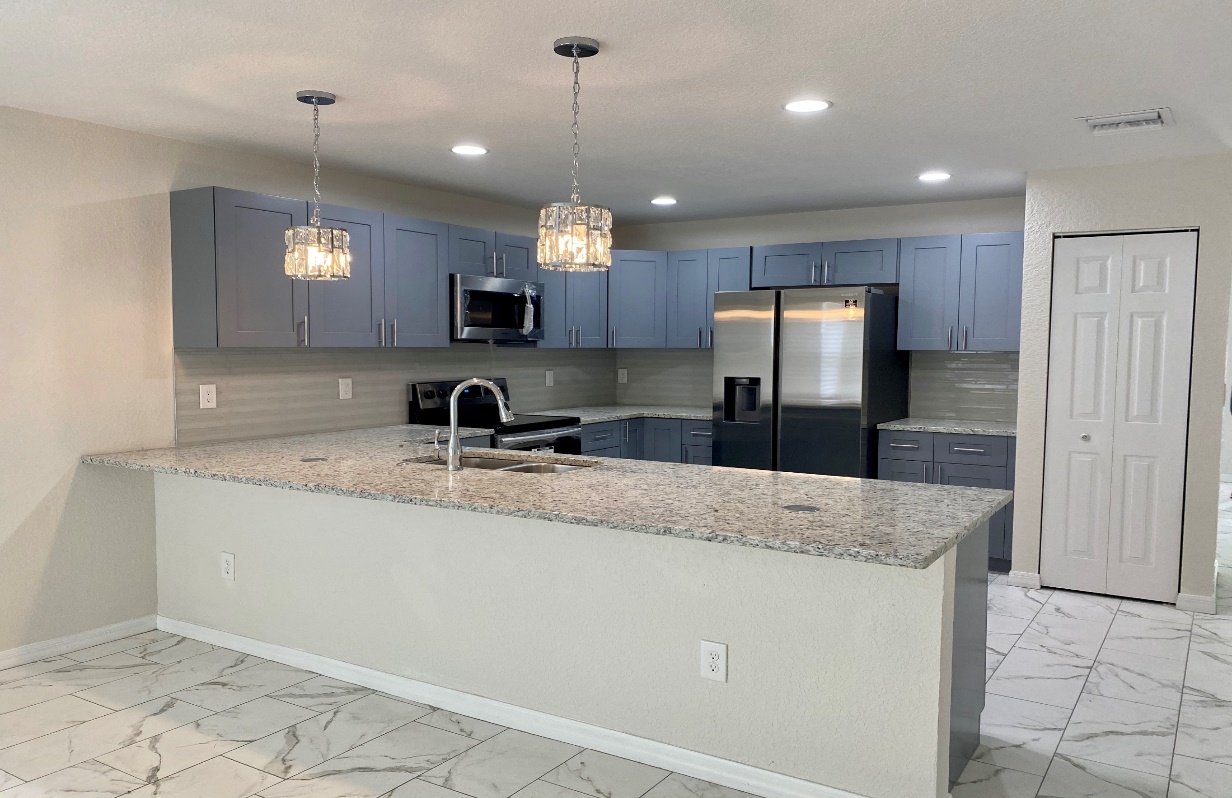